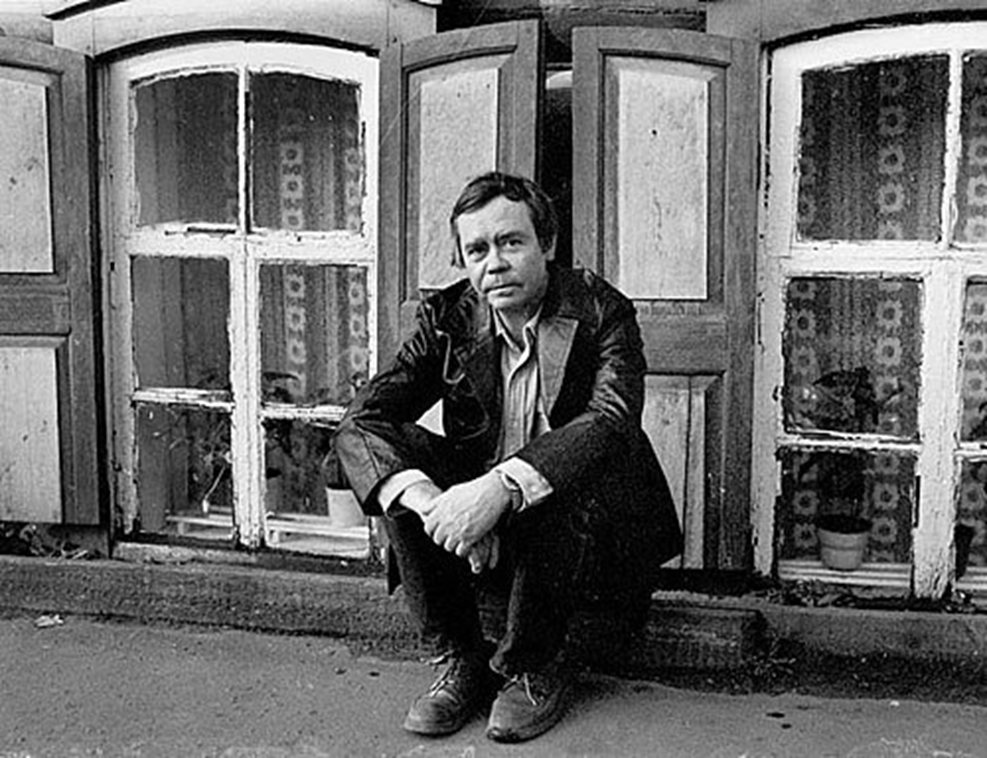 Урок  по литературе в 8 классе учителя МАОУ СОШ № 71 г.Краснодар ЗаликаевойСветланы Георгиевны
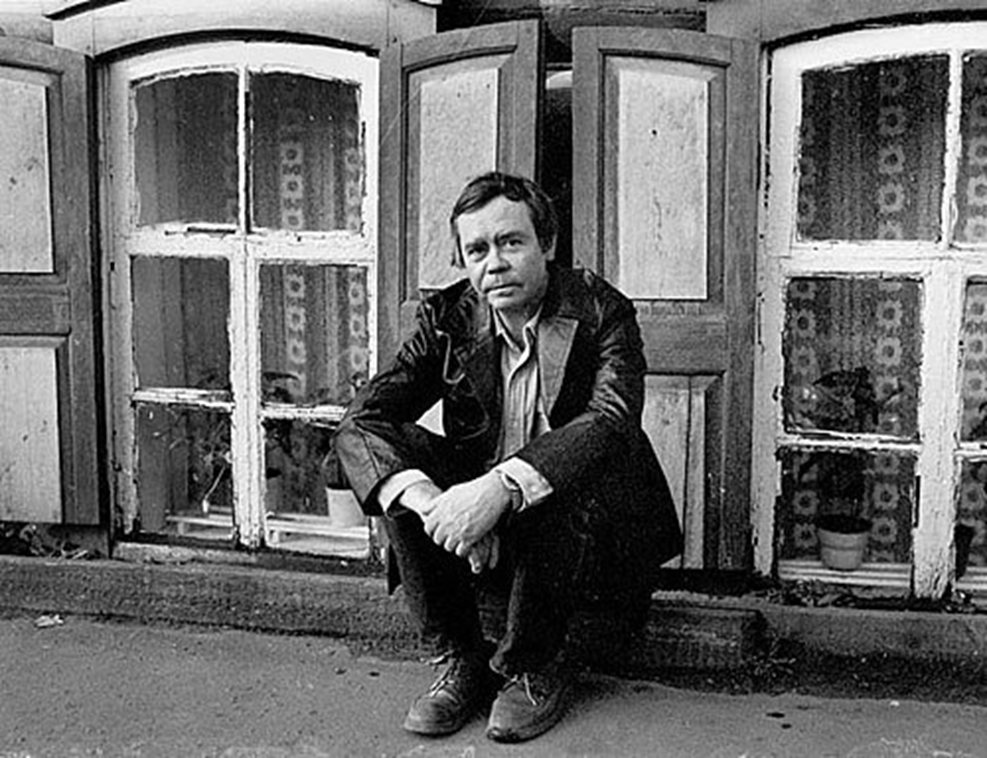 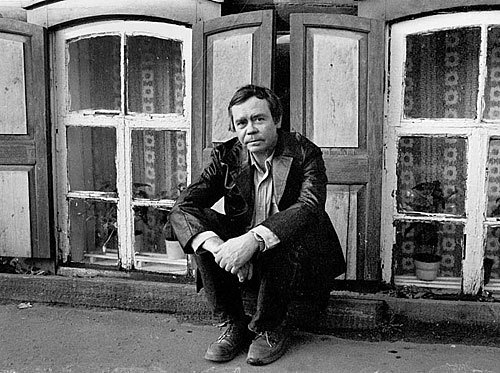 Нравственная проблематика рассказа      В.Г.Распутина «Уроки французского»
Цели урока
1.Научиться умственному восприятию и переработке внешней информации.
2. Обогатить словарный запас. 
3.Освоить теоретические, литературоведческие понятия.
4. Научиться интерпретировать произведение.
5. Развивать аналитические навыки.
Словарь
1. СТОРИТЕЛЛИНГ  
2. НОРАТИВНАЯ структура
Словарь
1. СТОРИТЕЛЛИНГ – рассказывание историй
2. НОРАТИВНАЯ структура – изложение взаимосвязанных понятий
НОРАТИВНАЯ структура
1. История – «Путешествие»
2. История – «Гора»
3. История – «Шкатулка»
4. История – «Машина времени»
5. История – «Загадка»
6. История – «Эффект обманутых ожиданий»
7. История – «Мозаика»
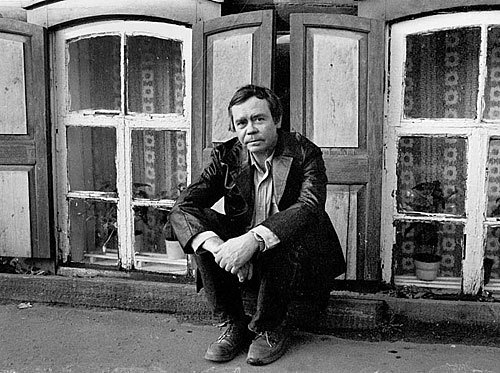 Валентин Григорьевич Распутин
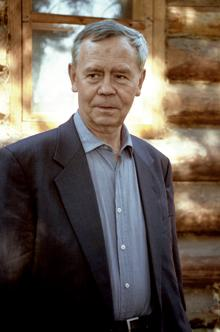 1937-2015
Сторителлинг «Путешествие во времени».

«Приметы времени»
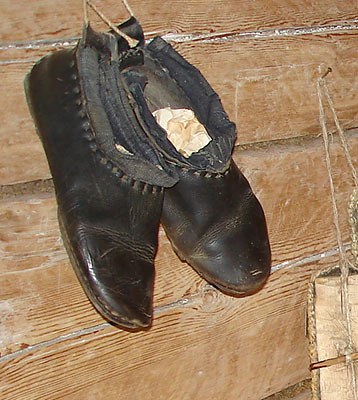 Чирки
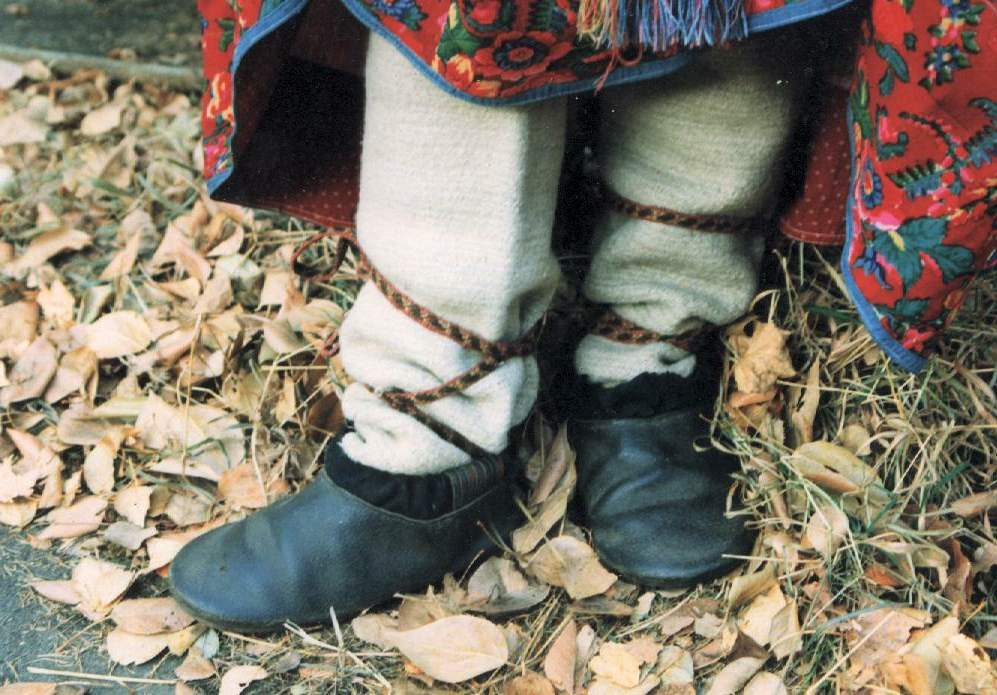 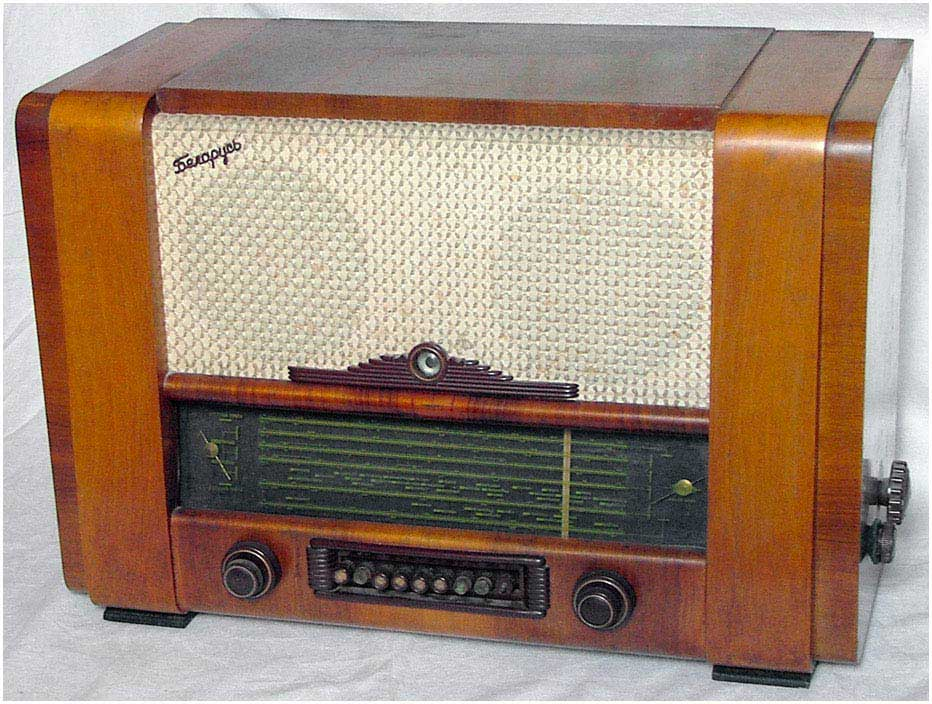 «Невиданное чудо» - радиоприемник
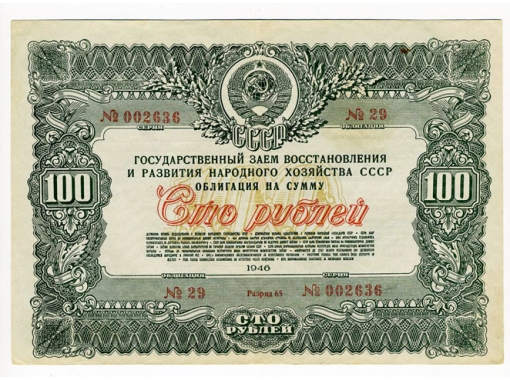 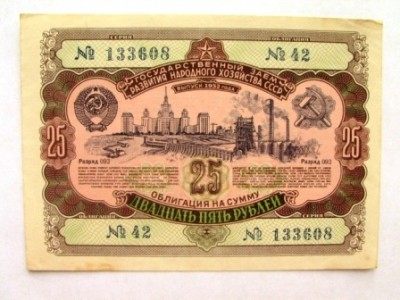 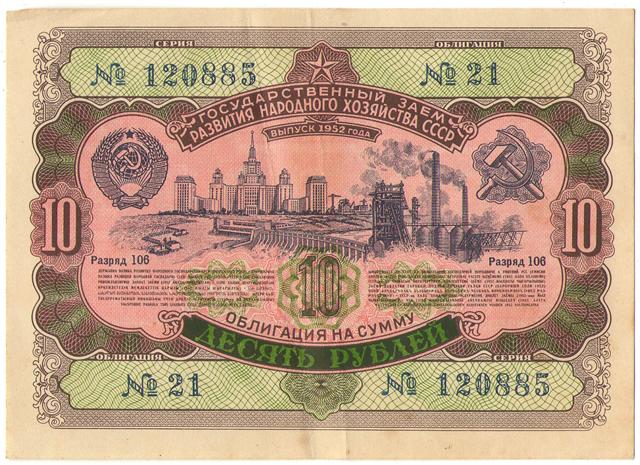 Облигации займа
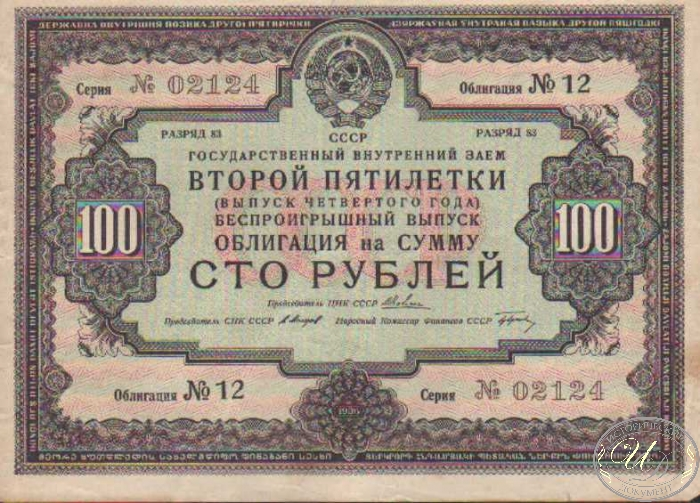 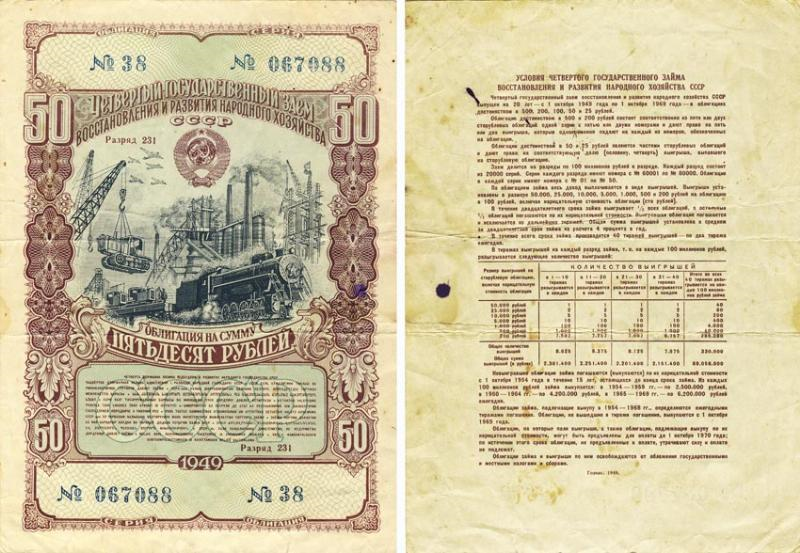 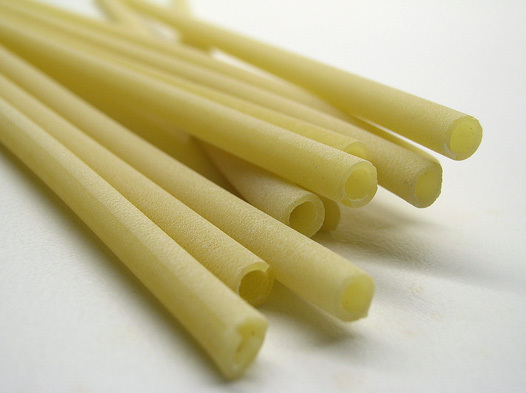 Макароны – «богатство с приисков»
Нравственность -
Внутренние духовные качества, которыми руководствуется человек, этические нормы; правила поведения, определяемые этим качествами (из «Толкового словаря»  C.И.Ожегова
Фейерверк историй
Какие истории, которые произошли с рассказчиком, носят нравственный характер?
 В чем проявляются духовные качества персонажей? 
Чьи поступки вы назовёте безнравственными?
История «Шкатулка»
Автор использует композиционный прием «зеркального отражения»
В каком эпизоде мы видим использование этого приема?
Сюрприз учителя
Что за герой?
Какой эпизод?
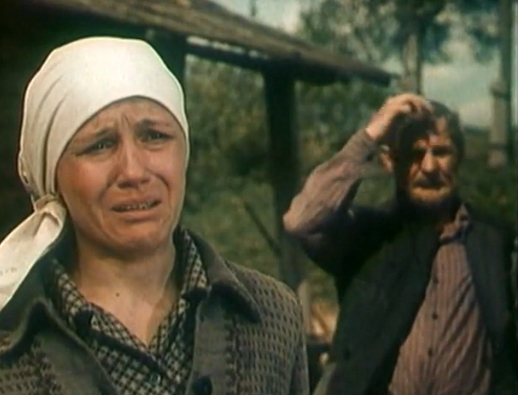 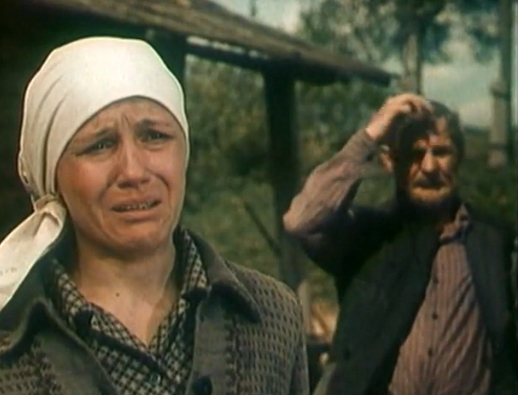 Мать рассказчика. Эпизод отъезда в районный центр учиться в 5 классе.
Вадик. Эпизод игры на деньги.
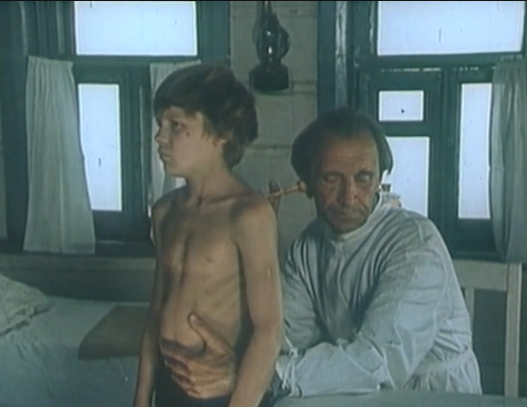 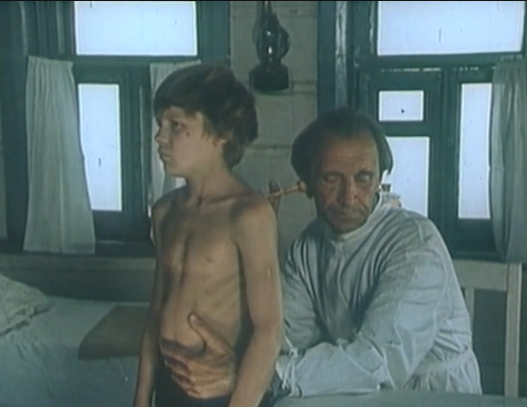 Рассказчик у доктора, который советует хорошо питаться
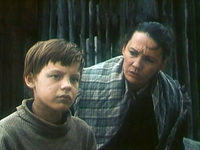 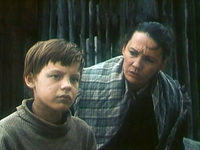 Приезд матери к герою рассказа. Мать замечает, что сын похудел.
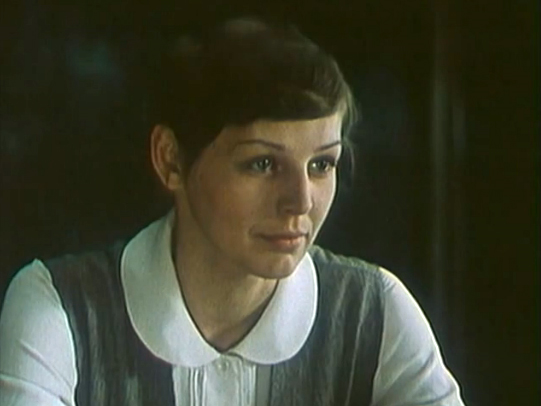 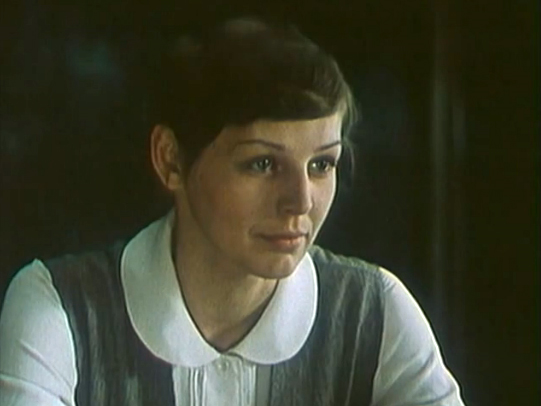 Лидия Михайловна на уроке
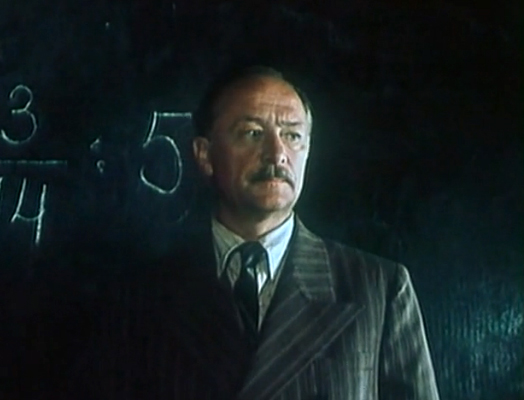 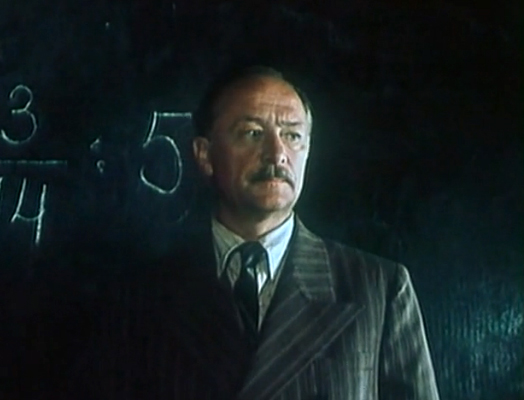 Директор школы
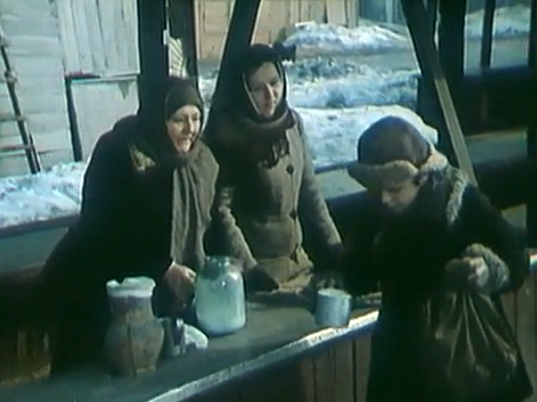 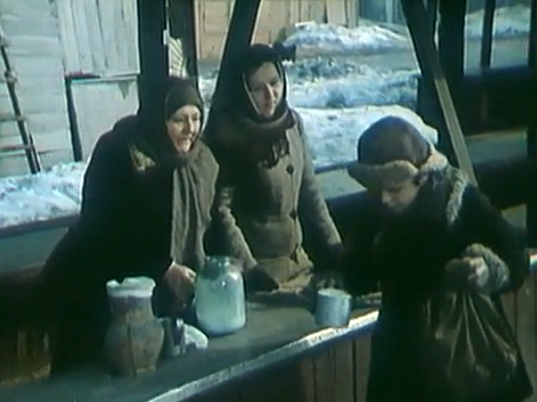 Герой рассказа покупает молоко
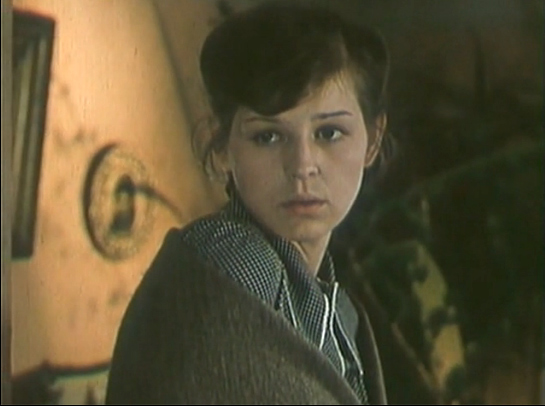 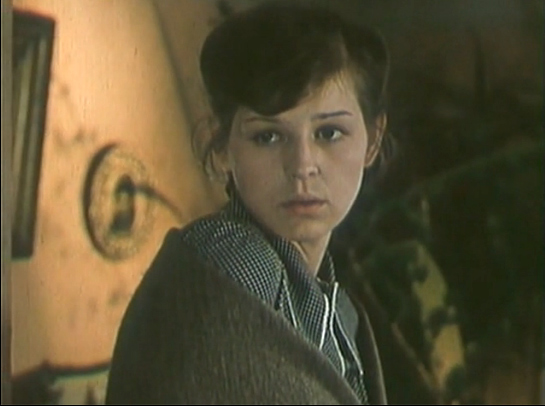 Лидия Михайловна дома хочет покормить главного героя рассказа.
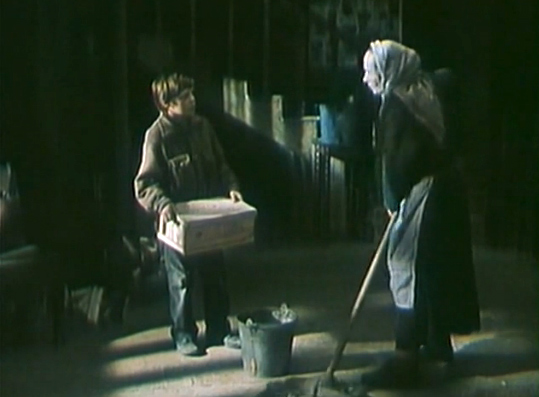 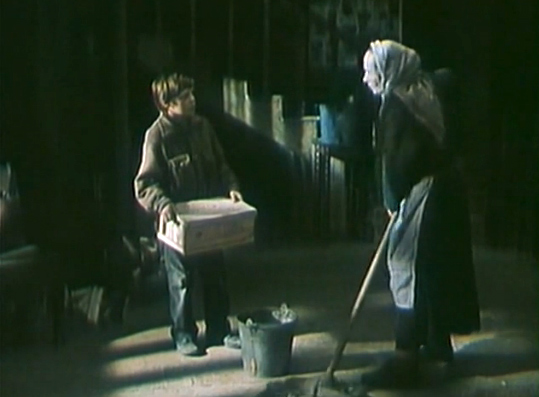 Рассказчику приходит посылка
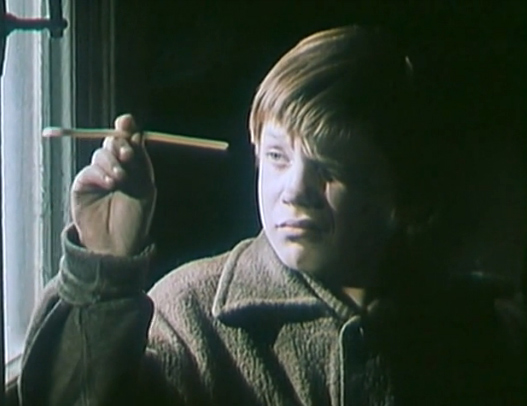 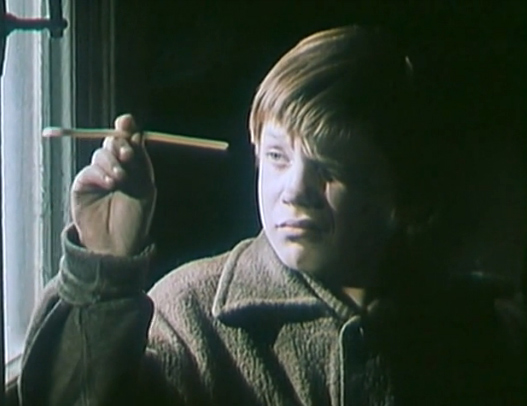 Богатство с приисков - макароны
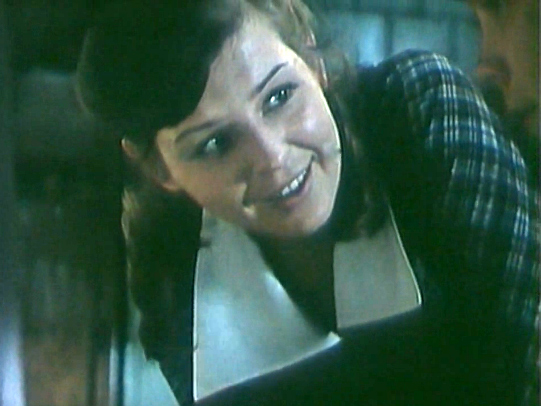 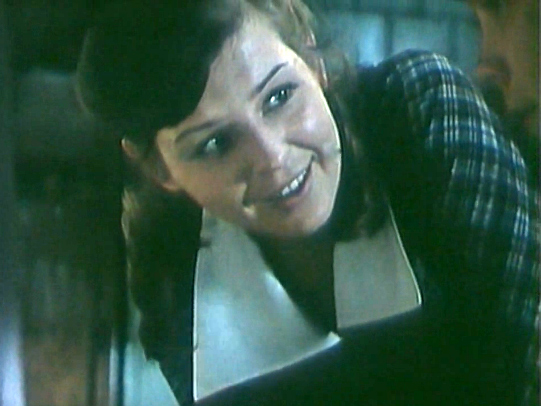 Лидия Михайловна во время игры в «Пристенок»
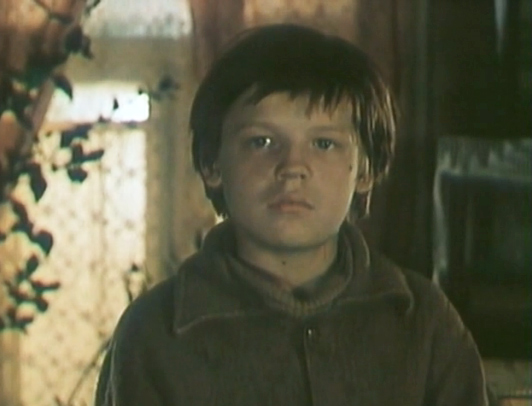 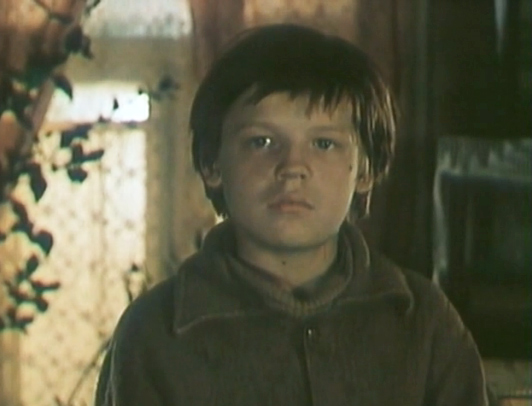 Рассказчик занимается французским языком у Лидии Михайловны
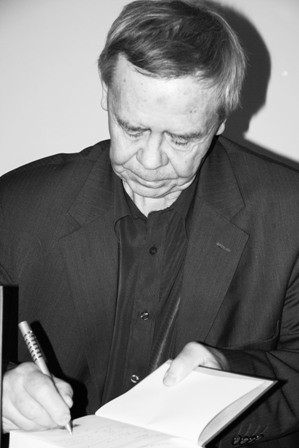 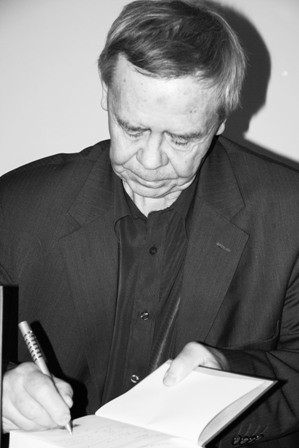 В.Г.Распутин
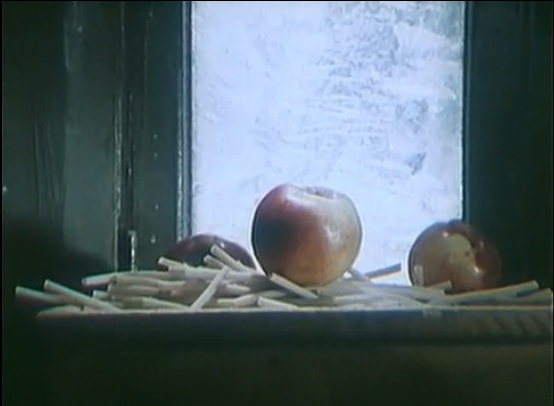 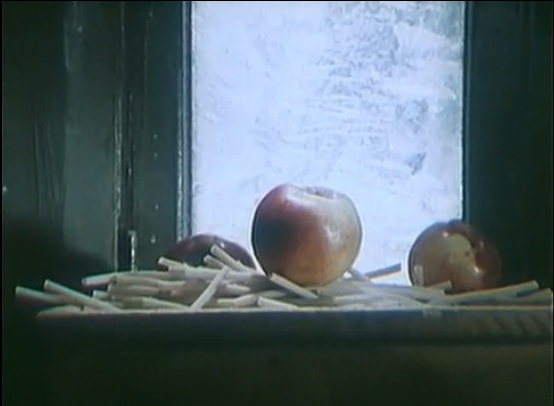 Посылка, которую получил рассказчик от Лидии Михайловны с Кубани.
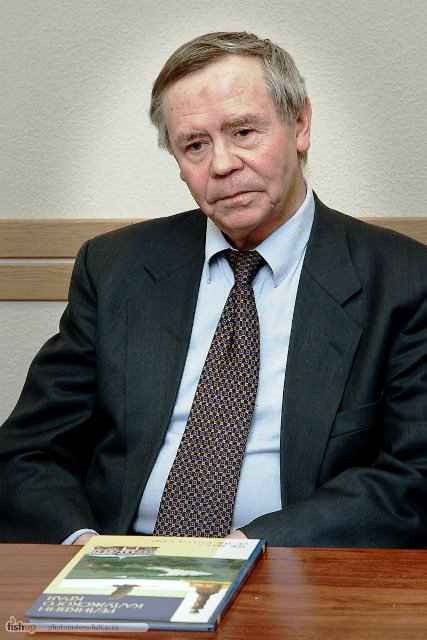 Рассказ «Уроки 
французского» – 
это нравственные
 уроки доброты, 
простоты, правды, 
умения добиваться 
своей цели.
            В.Распутин
Оцените урок.
Домашнее задание
Напишите отзыв на рассказ или кинофильм «Уроки французского»